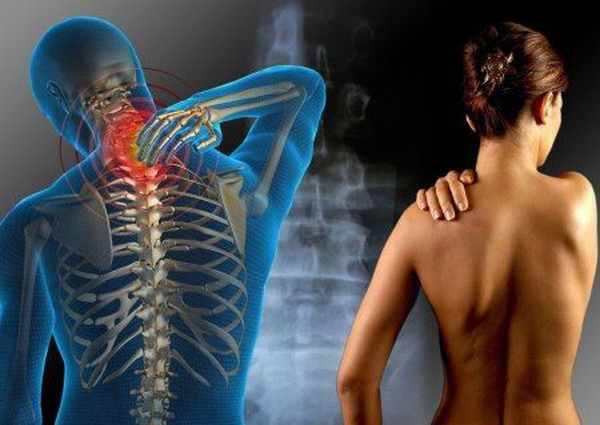 Fibromyalgia and MEFV
Marie Kumerow
http://lakescenterchiro.com/wp-content/uploads/2011/10/fibromyalgia41.jpg
What characterizes fibromyalgia?
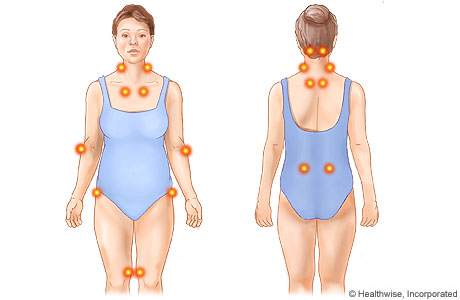 Symptoms
Musculoskeletal pain, fatigue, pressure points, depression
Prevalence
2% general population affected
85% cases are in women
“…may be due to injury, emotional distress, or viruses that change the way the brain perceives pain, but the exact cause is unclear.”  -FDA, 2008
Diagnosis of Fibromyalgia
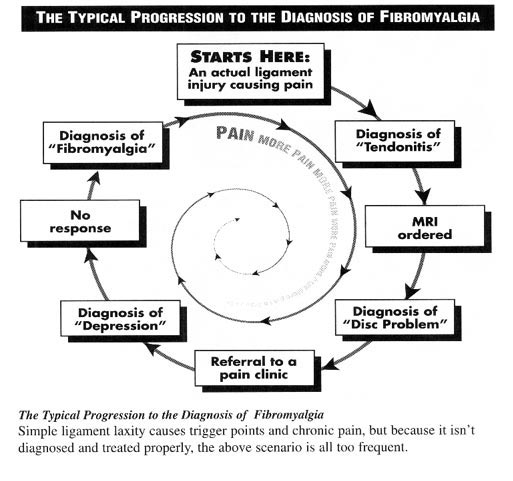 http://3.bp.blogspot.com/-LmxBPOFj7_I/UVHpB6wrvtI/AAAAAAAAAkM/2g_oHC_RuUk/s1600/fibromyalgia+progression.png
Drug Treatments
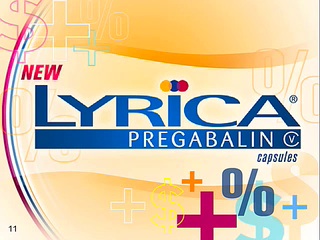 2007
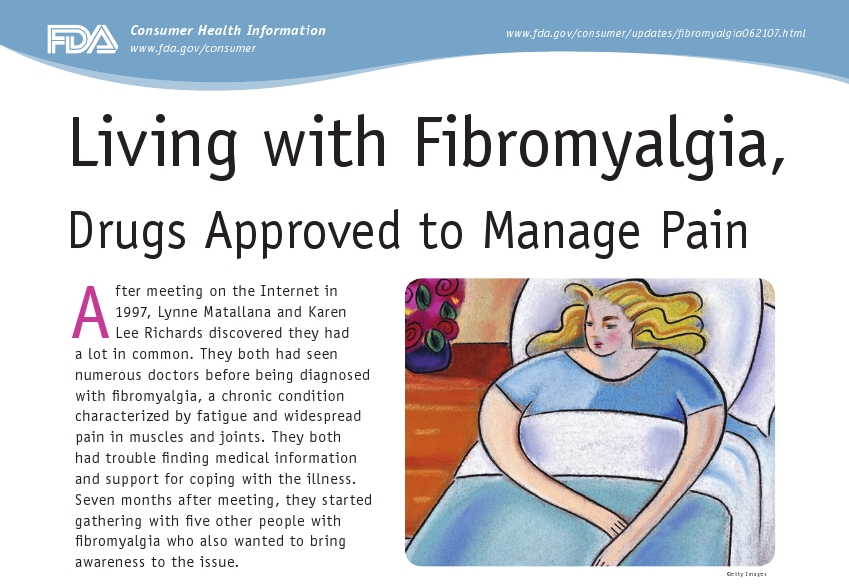 2008
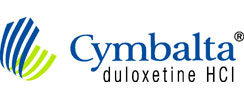 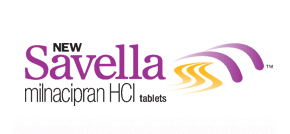 2009
http://www.sandmedia.com/what/examples/PfizerLyrica_sm/PfizerLyrica_sm-poster.jpg
http://www.fogmagazine.com/wp-content/uploads/2008/07/simba.jpg
http://www.hopkinsarthritis.org/wp-content/uploads/2011/04/savella.gif
[Speaker Notes: Lyrica (pregabalin): Lyrica is a nerve pain and epilepsy drug
Cymbalta (duloxetine): a type of antidepressant called a serotonin and norepinephrine reuptake inhibitor (SNRI). 
Savella – also SNRI]
Alternative Treatments
Massage, acupuncture, chiropractics, exercise programs, weight loss, herbal medicines and dietary supplements
Vegetarian or vegan diet
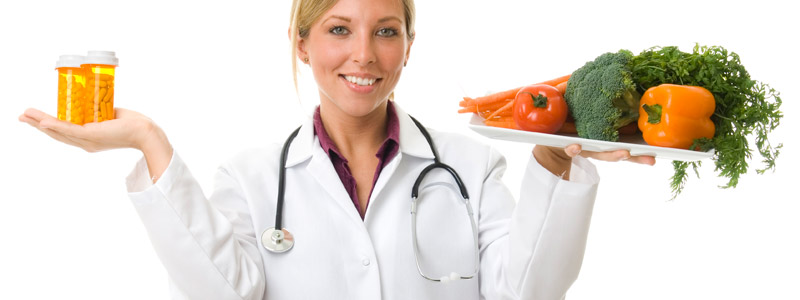 http://manageyourfibro.com/wp-content/uploads/2013/01/Fibromyalgia-Alternative-Treatment.jpg
Fibromyalgia correlated to MEFV Gene
PYRIN
BBOX
CC
PRY
SPRY
“Mediterranean fever” gene named for association with Familial Mediterranean Fever Syndrome (FMF).
FMF symptoms include intense joint attacks, abdominal pain, pleura and pericardium inflammation, and fever.
MEFV Gene inhibits inflammatory response genes
PYRIN
BBOX
CC
PRY
SPRY
ASC
actin
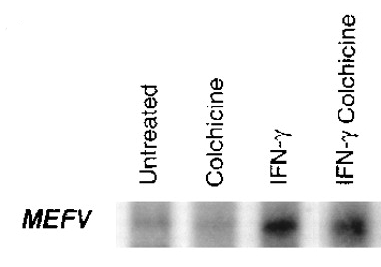 IL-1beta
Caspase-1
PSTPIP1
PSTPIP1
MEFV
ASC
Caspase-1
IL-1β
IL-1β
Inflammasome
Centola et al. 2000
Where does MEFV protein bind actin?
PYRIN
BBOX
CC
PRY
SPRY
ASC
actin
IL-1beta
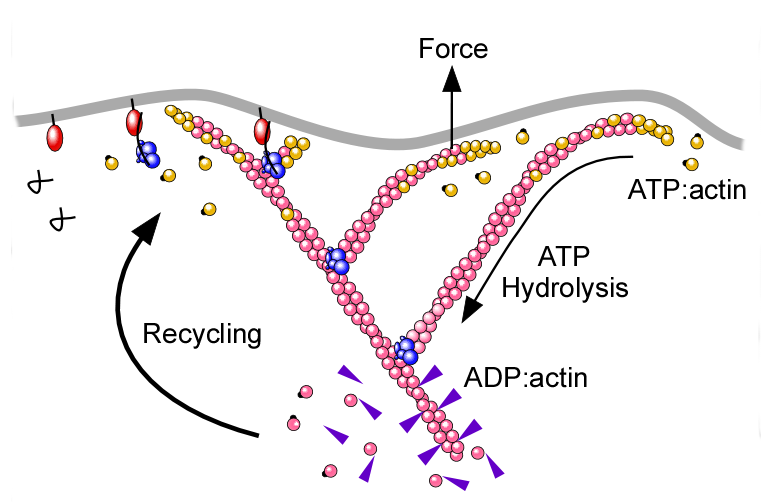 Caspase-1
PSTPIP1
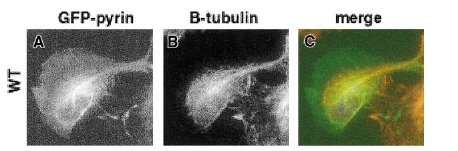 Mansfield et al. 2001
Actin binding domain is well conserved
Human
Dog
Mouse
Rat
Fish
Frog
Worm
Fly
Plant
MEFV
MEFV
MEFV
MEFV
BTY
TRIM39
Arc-1
CG6071
PPR
B
781
B
580
B
767
B
750
B
554
B
554
B
543
962
257
[Speaker Notes: MEFV - FMF, marenostrin, pyrin, TRIM20
Mouse  chromosome 16
BTY – eurythrocyte differentiation, zinc-binding (an RBCC/TRIM)
TRIM 39 – ubiquination, zinc-binding
E3 ubiquitin-protein ligase arc-1
PPR – mitochondrion, transferase activity]
How can you target actin?
Small molecule colchicine activates actin polymerization by microtubule depolymerization 
Used as a drug in Familial Mediterranean Fever and Gout
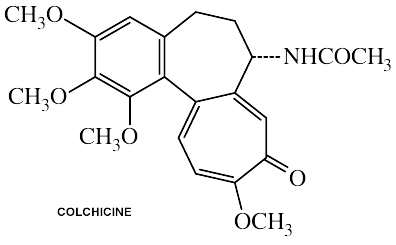 Hypothesis
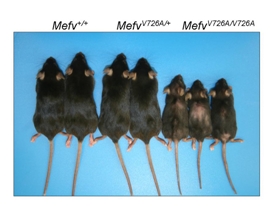 Colchicine will show decreased levels of interleukin inflammatory response relative to SNRI treatment.
Che et al. 2003
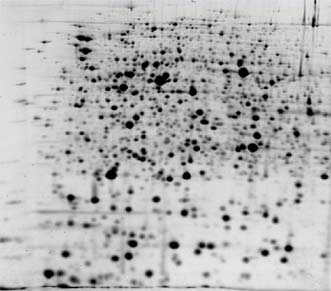 How does colchicine affect fibromyalgia?
Is SNRI or colchicine more effective treatment?
MEFV +/+ Mouse 
w/ colchichine
MEFV -/- Mouse w/ SNRI
MEFV -/- Mouse w/ colchicine
MEFV -/- Mouse
MEFV +/+ Mouse
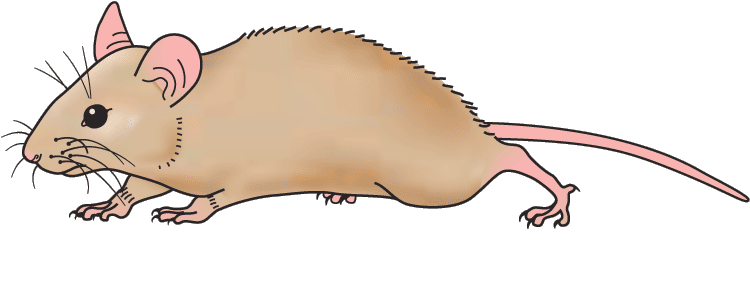 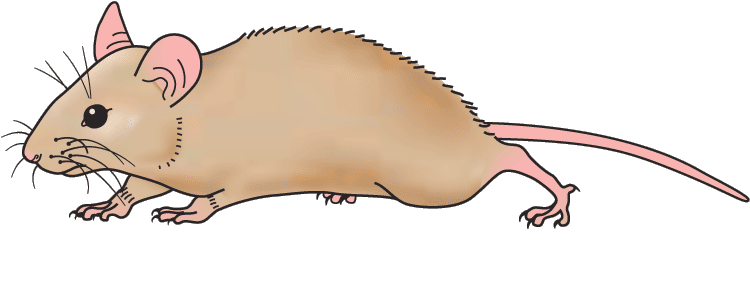 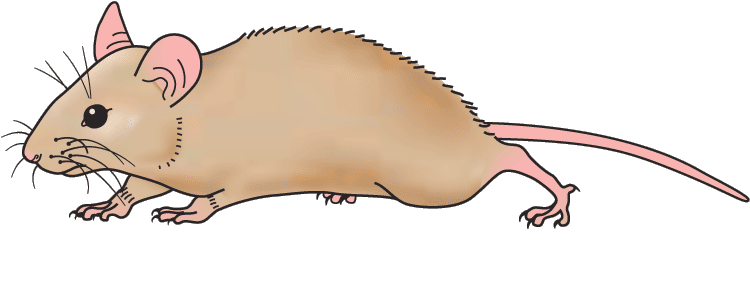 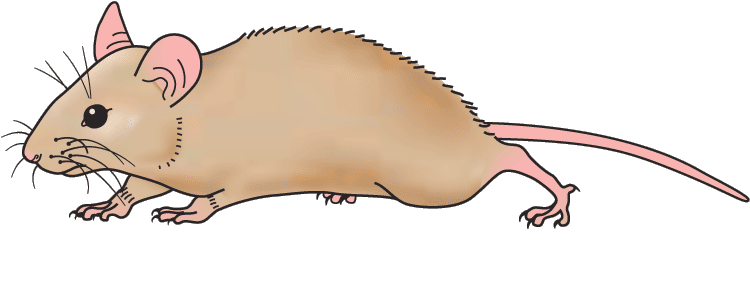 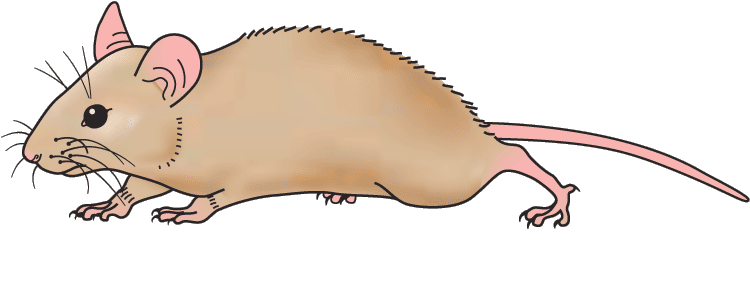 http://bestclipartblog.com/clipart-pics/mouse-clipart-5.gif
Levels of active IL-1 are lower in colchicine treatment
MEFV +/+ Mouse 
w/ colchichine
MEFV -/- Mouse w/ SNRI
MEFV -/- Mouse w/ colchicine
MEFV -/- Mouse
MEFV +/+ Mouse
IL-1
IL-1
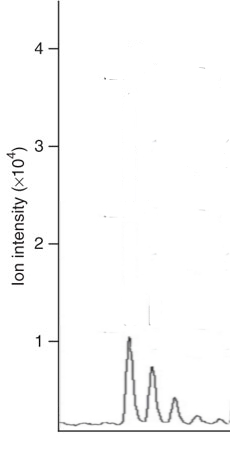 IL-1
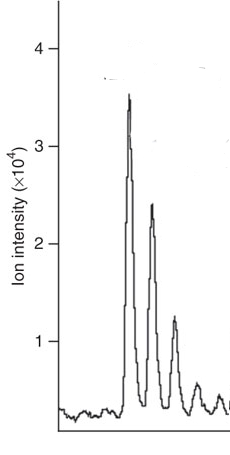 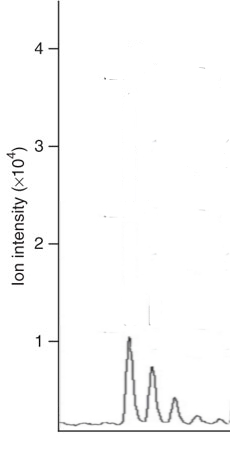 IL-1
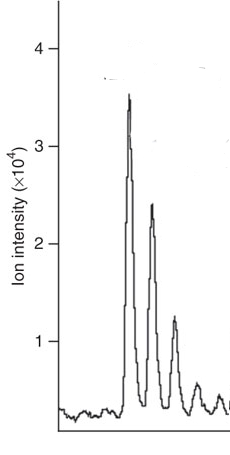 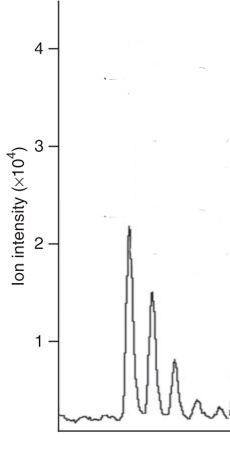 IL-1
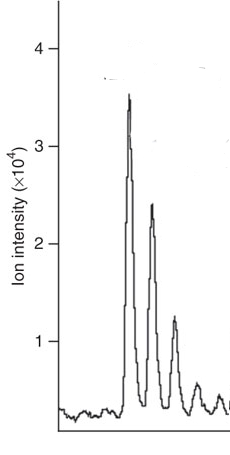 IL-1
IL-1
IL-1
IL-1
IL-1
MEFV
MEFV
MEFV
MEFV
MEFV
Conservation of protein interaction
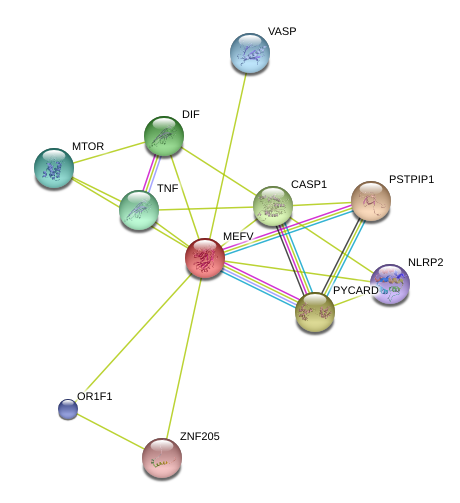 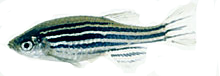 http://www.bioinf.uni-leipzig.de/Publications/SUPPLEMENTS/04-014/zebrafish.png
What is PSTPIP1?
Scaffold protein and regulator of actin cytoskeleton
Known interactor with MEFV
PAPA syndrome
FCH
C C
LCR
SH3
MEFV
MEFV
418 aa
How does PSTPIP1 interact with MEFV protein?
Mutations in PSTPIP1 protein create a dominant negative affect on the predicted inhibition by MEFV protein.
P
P
P
PSTPIP1
MEFV
ASC
Caspase-1
IL-1β
IL-1β
Inflammasome
Vegetarianism and inflammatory response
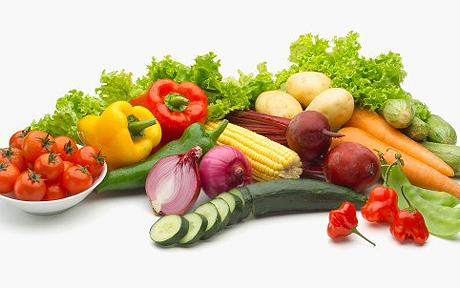 Vegetarian diets
Rich in antioxidants
Low fat 

Studies on fibromyalgia and diet have shown decreased BMI associated with reduced symptoms.
IL-18 was associated with obesity.
http://musclebuildingprogramreviewed.com/wp-content/uploads/2011/04/vegetarian-muscle-building-diet.jpg
Hypothesis
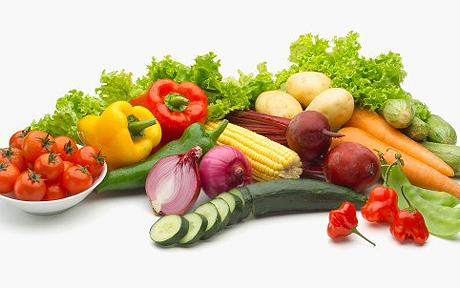 Providing a low fat diet will reduce inflammatory response in mice with PSTPIP1 mutations.
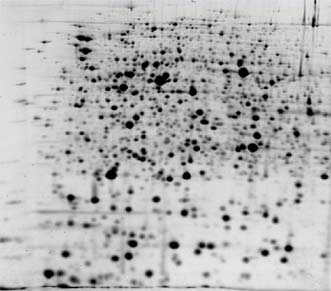 http://musclebuildingprogramreviewed.com/wp-content/uploads/2011/04/vegetarian-muscle-building-diet.jpg
How can a low fat diet alter autoinflammation?
PSTPIP1 +/+ Mouse 
Low fat diet
PSTPIP1 -/- Mouse Low fat diet
PTSPIP1 +/+ Mouse
PSTPIP1 -/- Mouse
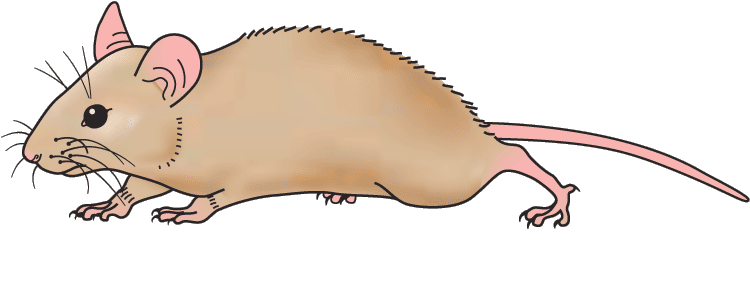 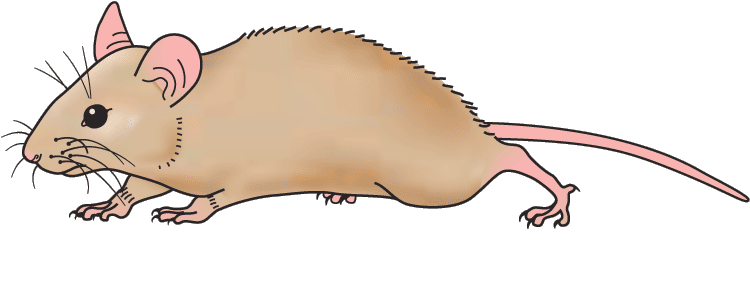 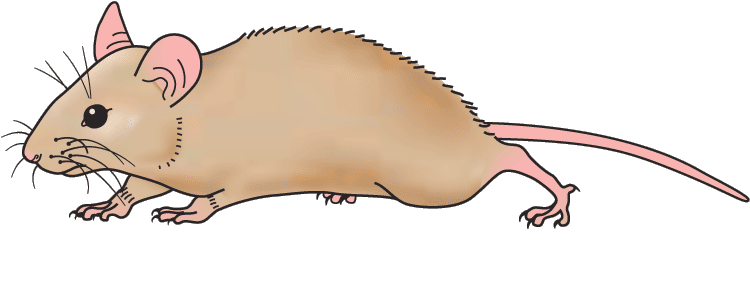 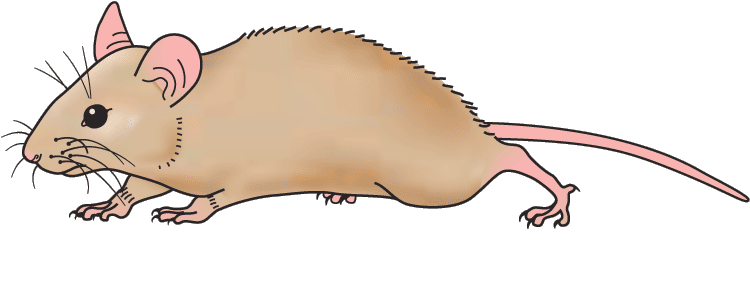 http://bestclipartblog.com/clipart-pics/mouse-clipart-5.gif
A low fat diet decreases inflammatory response
PSTPIP1 +/+ Mouse 
Low fat diet
PSTPIP1 -/- Mouse Low fat diet
PTSPIP1 +/+ Mouse
PSTPIP1 -/- Mouse
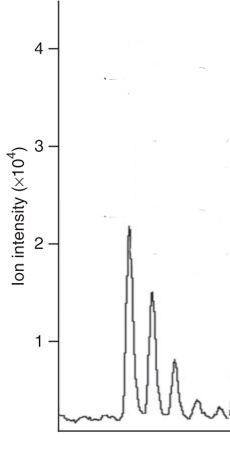 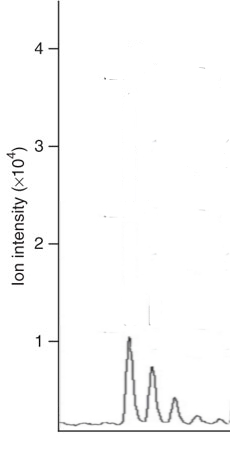 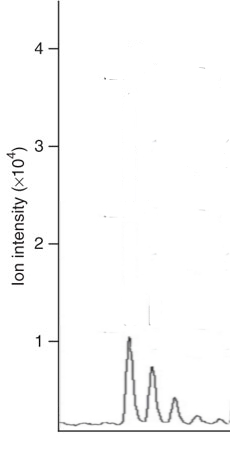 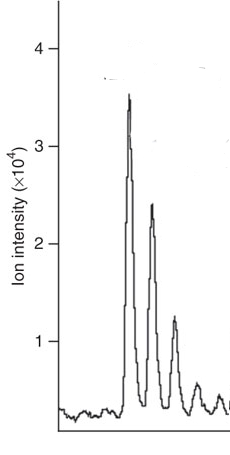 IL-1
IL-1
IL-1
IL-1
IL-1
IL-1
IL-1
IL-1
MEFV
MEFV
MEFV
MEFV
Conclusions
Colchicine treatment is likely to be effective in treatment of human fibromyalgia, where cytokines levels are high.
A low fat, vegetarian diet should reduce inflammatory symptoms in fibromyalgia and other autoinflammatory diseases, including PAPA syndrome.
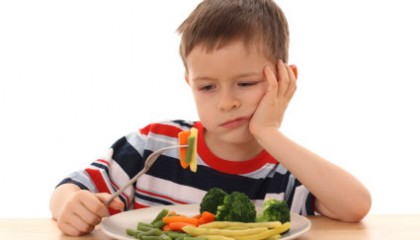 Future Research
More studies regarding whether being overweight is a symptom or cause of fibromyalgia.
Human drug trials of colchicine for fibromyalgia.
Global patterns of fibromyalgia – high rate of MEFV carriers from the Mediterranean Sea.